FLYING HUMAN
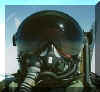 Click on picture to view
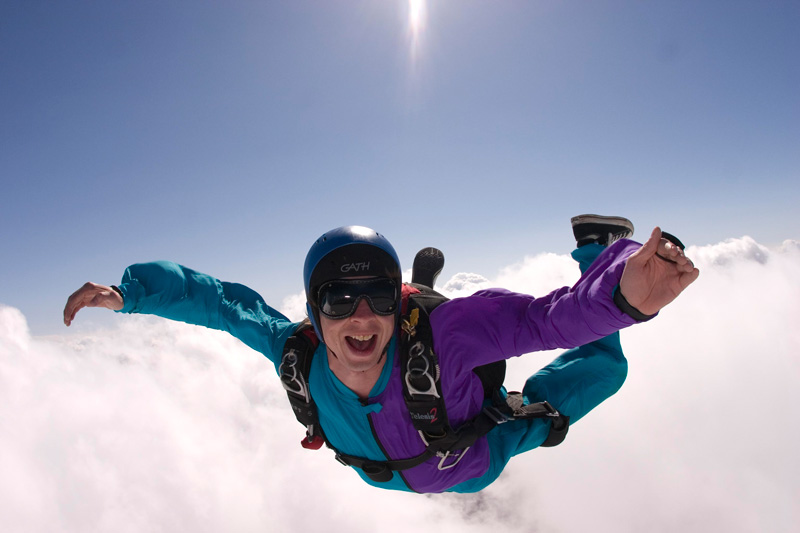 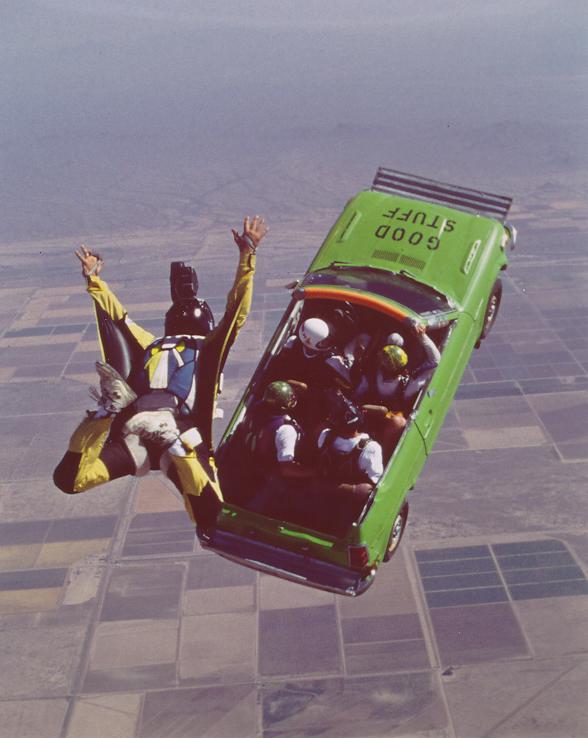 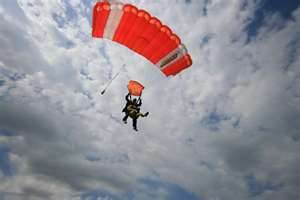